Номинация «Бюджет для граждан в картинках»
Монстрический бюджет Жуковского сельского поселения
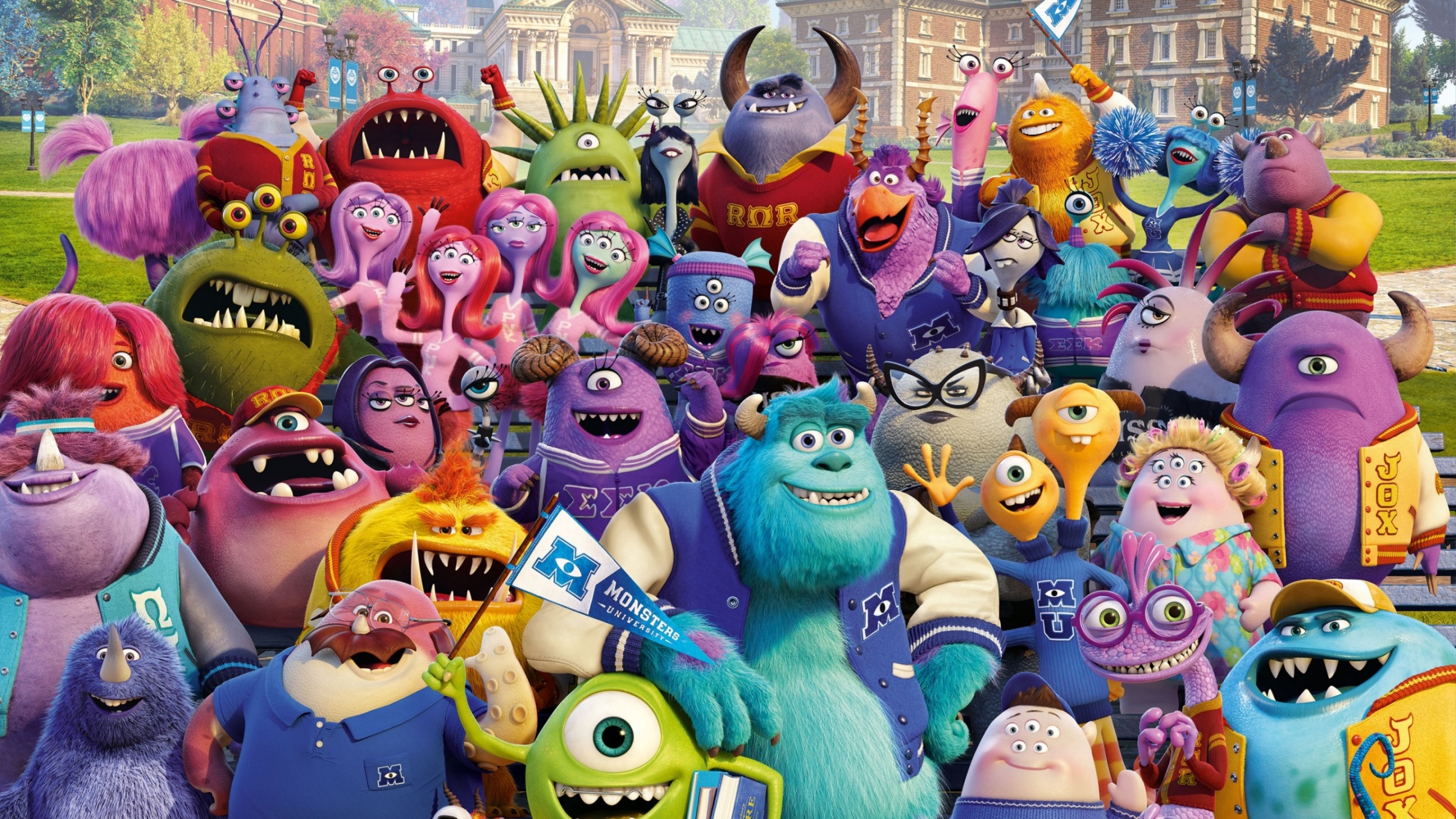 Номинация «Бюджет в вопросах и ответах»
Привет, я Салли! А это мои друзья! Мы вместе учимся в Университете монстров и сегодня хотим рассказать вам о бюджете для граждан Жуковского сельского поселения Дубовского района Ростовской области области.
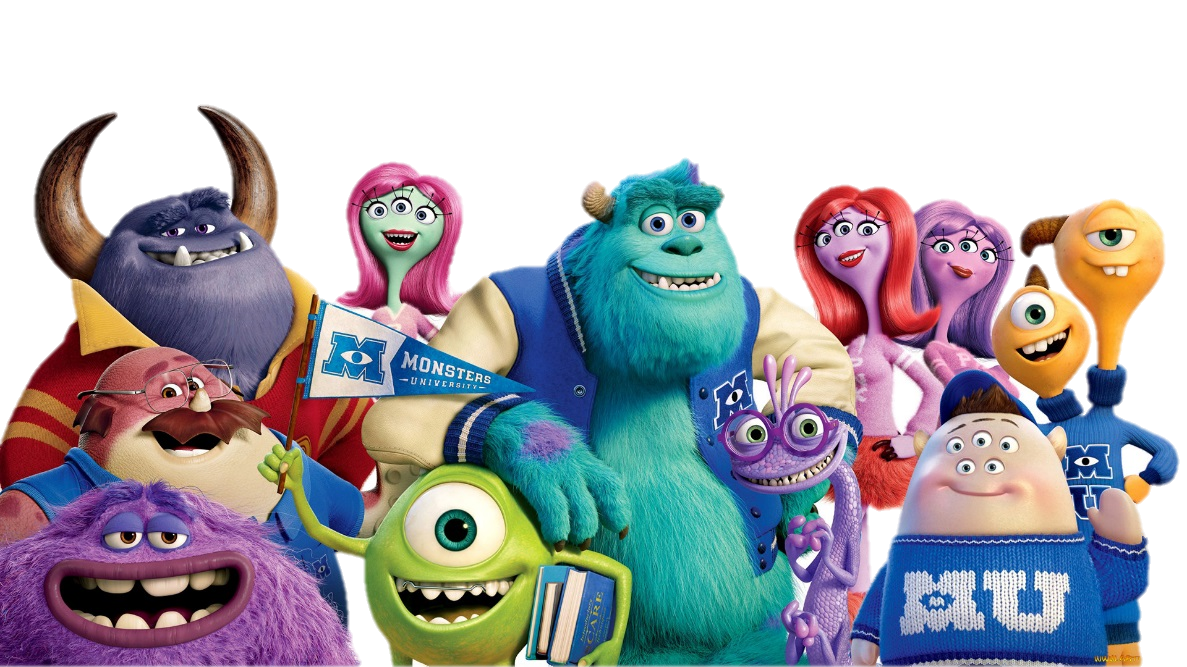 Что такое этот «Бюджет для граждан?» Об этом вам расскажет профессор Университета Монстров – Дерек Найт.
Друзья, достаньте учебники по общей жути и откройте «Бюджет для граждан» -   он познакомит вас с положениями основного финансового документа Жуковского сельского поселения – местного бюджета на 2023 год и на плановый период 2024 и 2025 годов.
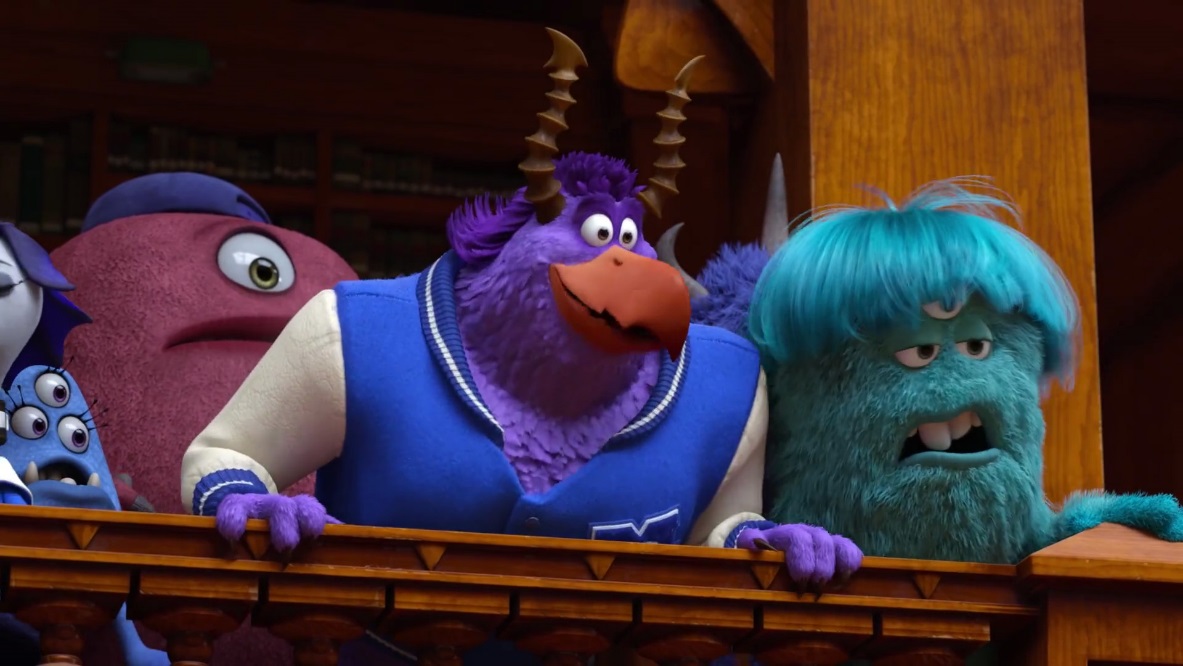 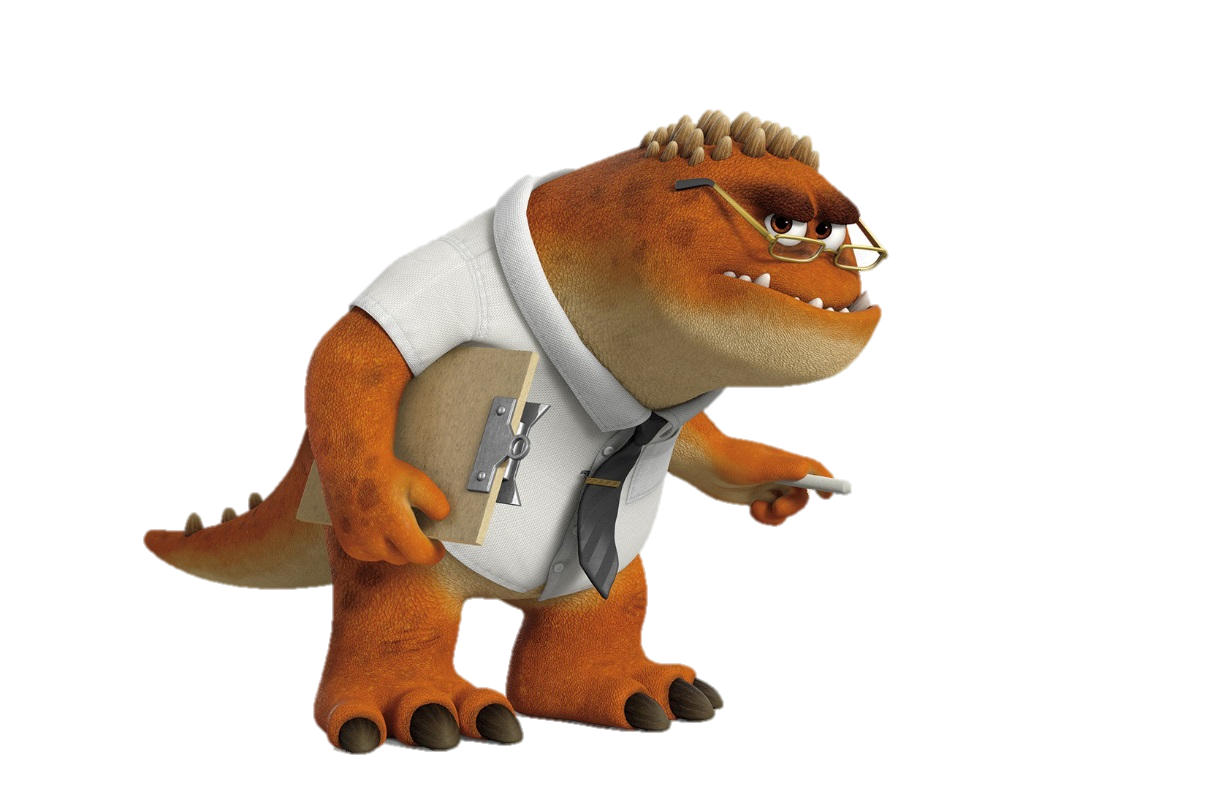 Бюджет для граждан – это упрощенная версия бюджетного документа, которая использует неформальный язык и доступные форматы, чтобы облегчить для граждан понимание бюджета, объяснить им планы и действия администрации Жуковского сельского поселения во время бюджетного года и показать их формы возможного взаимодействия с администрацией Жуковского сельского поселения по вопросам расходования общественных денежных средств.
Расходы 
затраты государства на приобретение материальных благ и услуг для удовлетворения общественных потребностей.
Бюджет 
план доходов и направлений расходования денежных средств любого экономического объекта (от государства до семьи), устанавливаемый на определенный период времени.
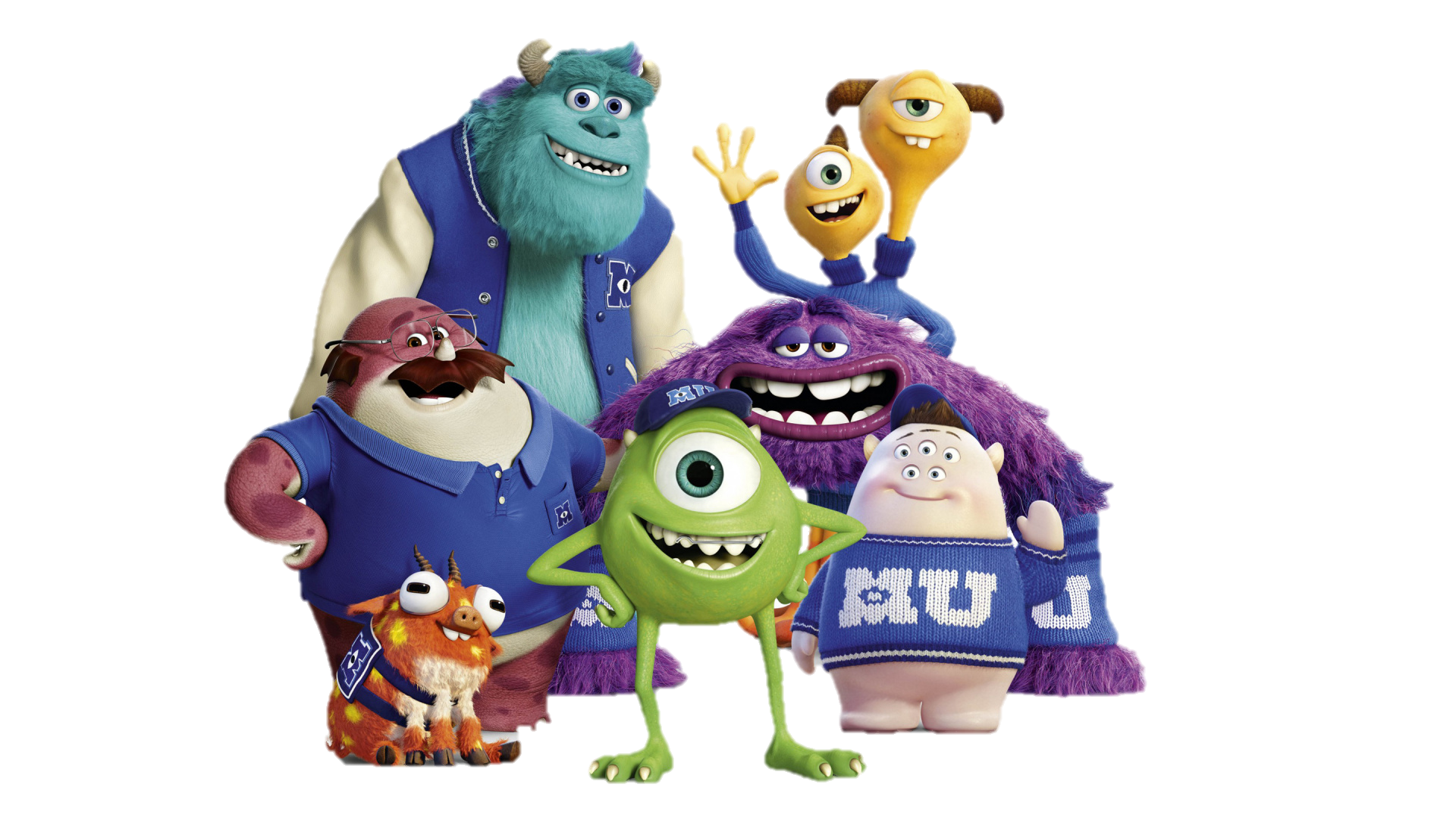 Доходы 
объем и источники ресурсов, которыми государство может располагать для достижения поставленных целей и задач.
Межбюджетные трансферты (МБТ)  средства, предоставляемые одним бюджетом бюджетной системы другому бюджету бюджетной системы.
Бюджетная система  
совокупность бюджетов различных видов, организованных в определенную систему.
Я Майк – главный в команде «Общажный кошмар»! Члены моей команды расскажут вам основные понятия бюджета сельского поселения
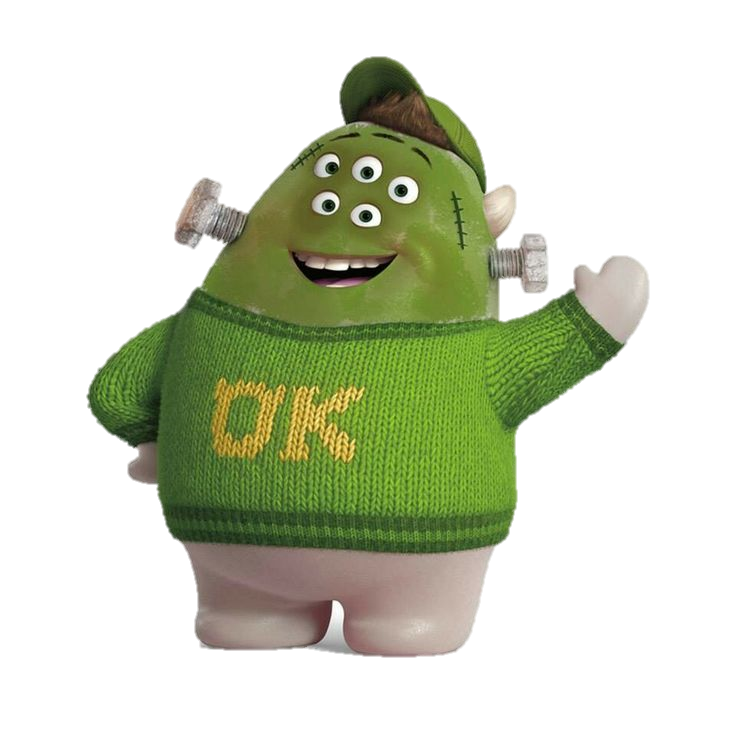 Привет! Я Скотт Склизни хочу показать вам Бюджеты публично-правовых образований.
Бюджеты публично-правовых образований
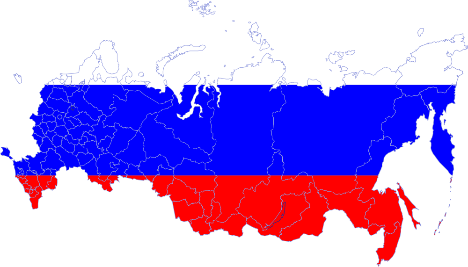 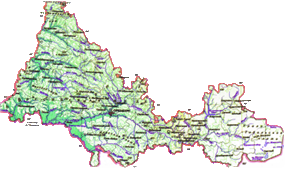 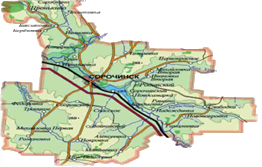 Российской Федерации 
(федеральный бюджет, бюджеты
государственных внебюджетных фондов РФ)
Субъектов РФ
 (региональные бюджеты,бюджеты территориальных фондов ОМС)
Муниципальных образований 
(местные бюджеты)
Проект бюджета в Жуковском сельском поселении
Основные
направления
бюджетной,
налоговой
и долговой 
политики 
Жуковского
 сельского
 поселения
БЮДЖЕТНЫЙ 
ПРОЦЕСС
Основные
направления
бюджетной, налоговой и 
долговой 
политики
Ростовской
области
Прогноз
социально-
экономического
развития Жуковского сельского поселения
Муниципальные
программы
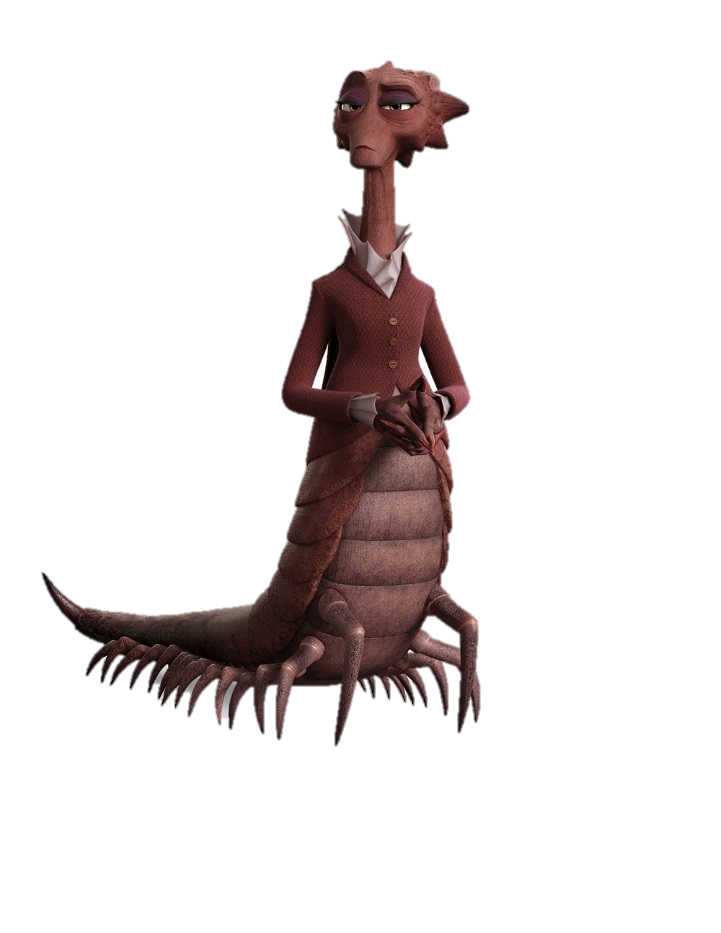 Я Декан Терзалес представляю Вам проект бюджета Жуковского сельского поселения, который основывается на представленной выше схеме.
Поступления в бюджет Жуковского сельского поселения в разрезе налоговых и неналоговых доходов, безвозмездных поступлений на 2023 год и на плановый период 2024 и 2025 годов, тыс. руб.
Как главный в команде «Рык общажных ртов» говорю вам, что доходы бюджета составляют не только налоговые доходы и неналоговые, но также и безвозмездные поступления.
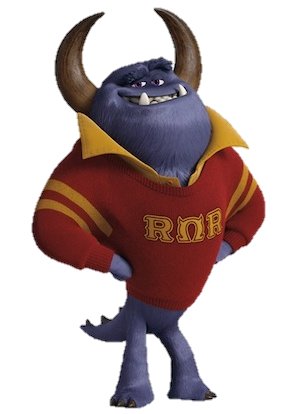 Межбюджетные трансферты - основной вид безвозмездных перечислений
Виды межбюджетных
трансфертов
Определение
Аналогия в семейном
бюджете
Предоставляются без
определения конкретной цели
их использования
Дотации (от лат. «Dotatio» —
дар, пожертвование)
Вы даете своему ребенку
«карманные деньги»
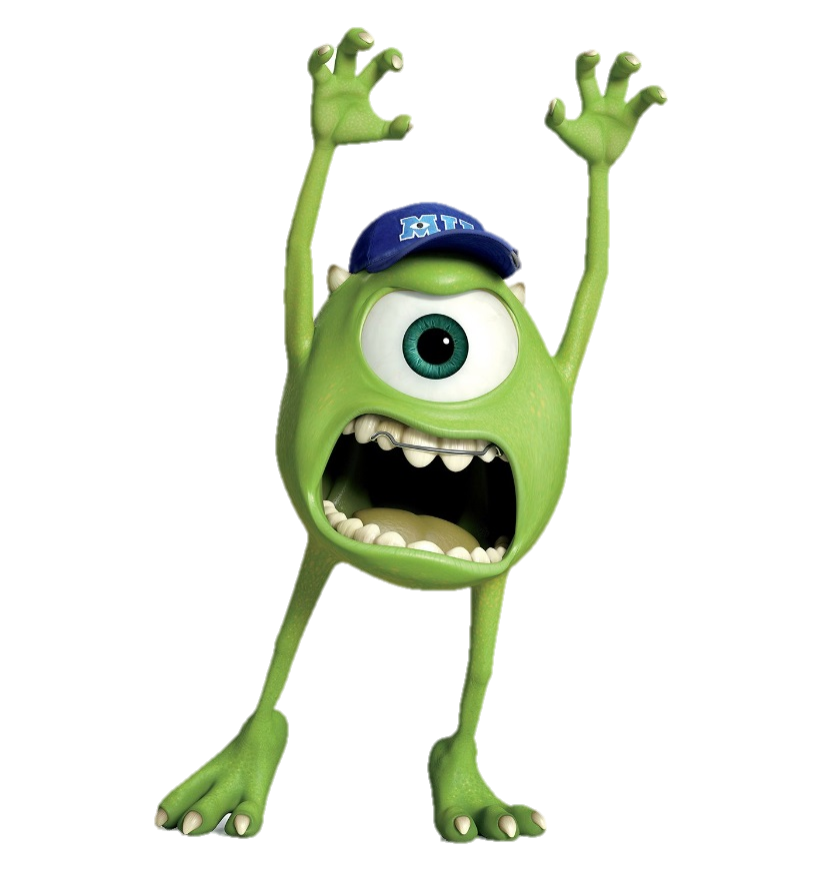 Субвенции (от лат.
«Subvenire» — приходить на
помощь)
Предоставляется
на финансирование
«переданных» другим
публично-правовым
образованиям полномочий
Вы даете своему ребенку
деньги и посылаете его в
магазин купить продукты (по
списку)
Субсидии 
(от лат.«Supsidium» — поддержка)
Вы «добавляете» денег для
того, чтобы ваш ребенок купил себе новый велосипед (а остальные он накопил сам)
Предоставляются на
условиях долевого
софинансирования расходов других бюджетов
Безвозмездные поступления на 2023 год и на плановый период 2024 и 2025 годов,     тыс. руб.
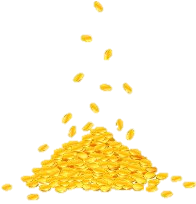 2023 год -5 323,1
2024 год -
  4 812,7
2025 год-
  4 704,8
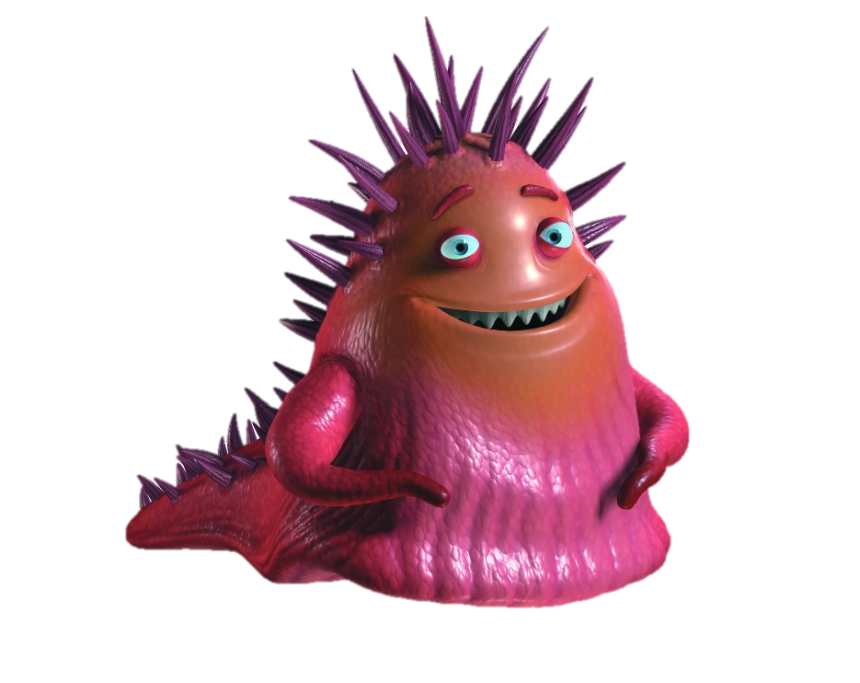 За счёт каких источников образуются доходы  местного бюджета?
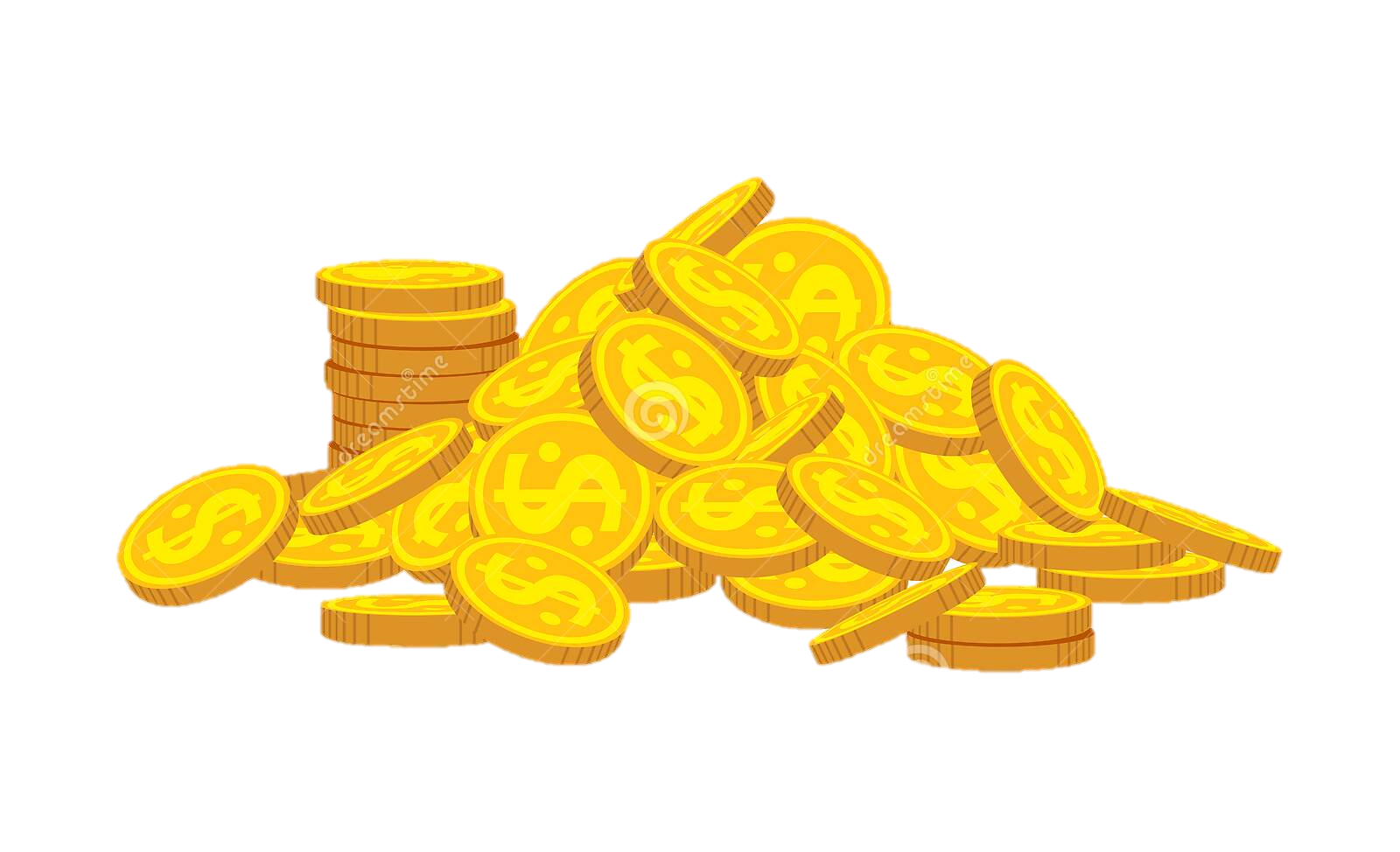 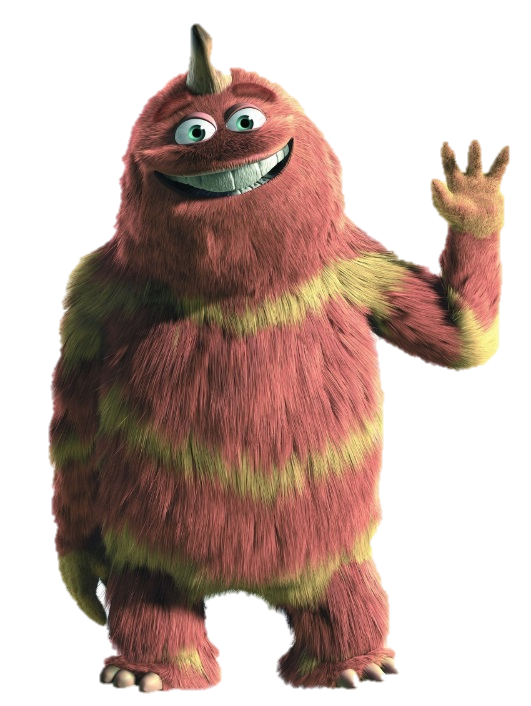 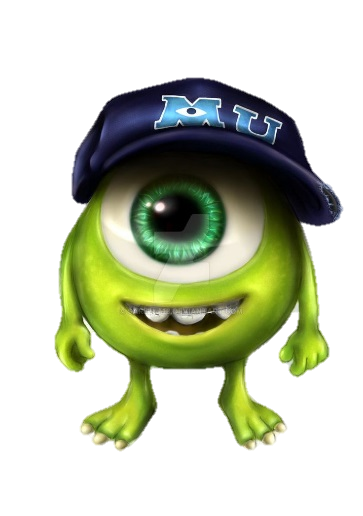 Налоговые доходы - все налоги, поступление которых
предусмотрено налоговым
законодательством
Неналоговые доходы - платежи от предоставленияразличных видов услуг, продажи имущества, а также иные платежи в виде штрафов, санкций за нарушение законодательства
Безвозмездные поступления - средства, получаемые издругих бюджетов и фондов,а также от физических июридических лиц, в томчисле добровольныепожертвования
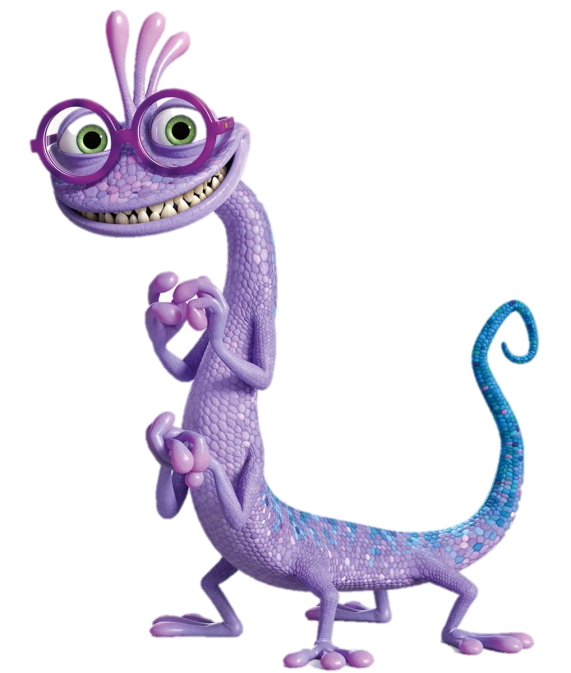 Доходы бюджета - денежные средства, поступающие в безвозмездном и безвозвратном порядке в соответствии с законодательством Российской Федерации в распоряжение органов государственной власти Российской Федерации, органов государственной власти субъектов Российской Федерации и органов местного самоуправления
Доходы Жуковского сельского поселения
на 2023 год и на плановый период 2024 и 2025 годов, тыс. руб.
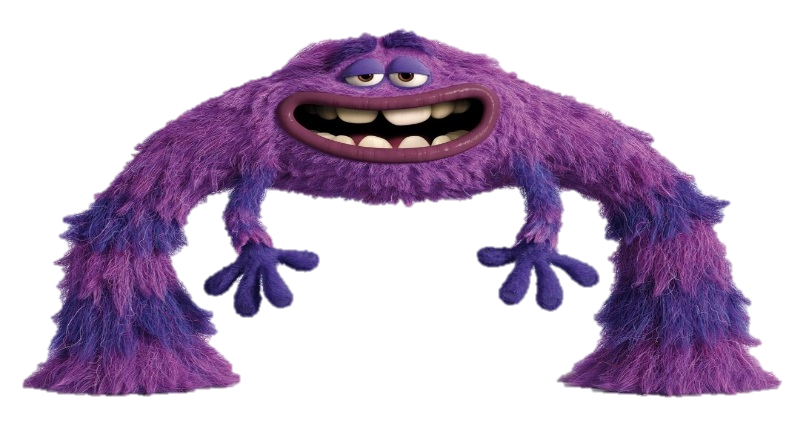 8 735,6
2023 год
8 225,3
2024 год
8 167,6
2025 год
Неналоговые доходы
Налоговые доходы
Безвозмездные поступления
Расходы бюджета Жуковского сельского поселения на 2023 год и на плановый период 2024 и 2025 годов по разделам и подразделам классификации расходов бюджета, тыс. руб.
Это все выплаты из бюджета, которые направляются на обеспечение граждан достойной жизни!
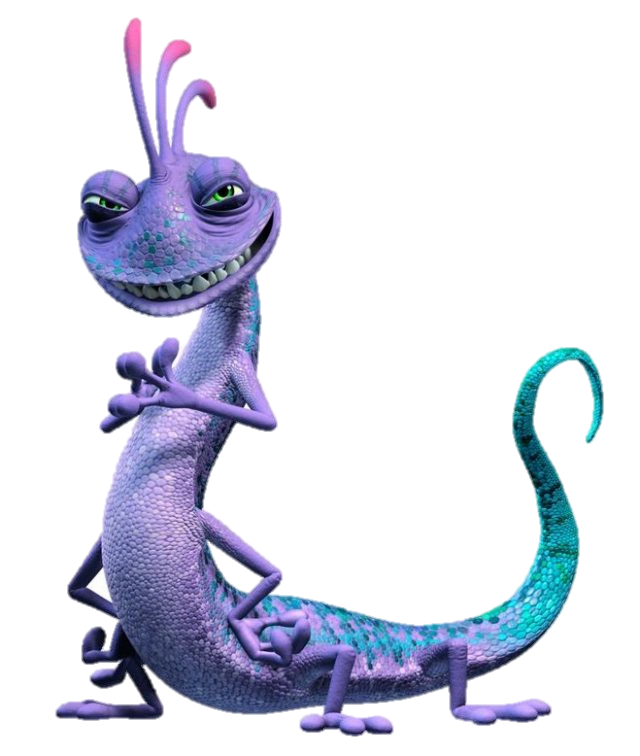 Что такое дефицит и профицит бюджета?
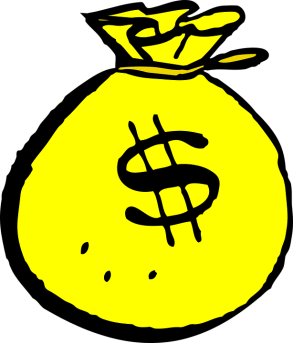 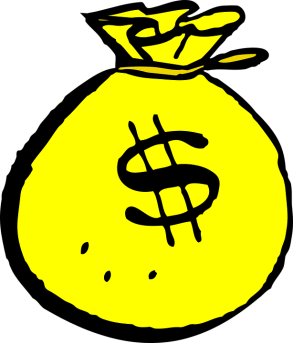 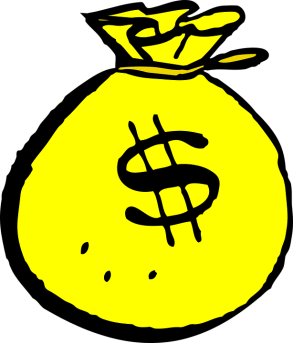 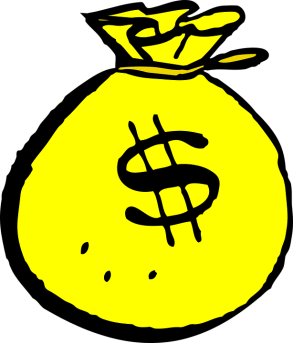 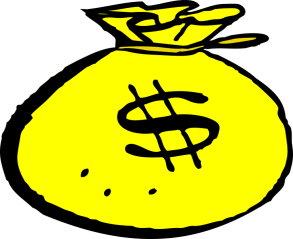 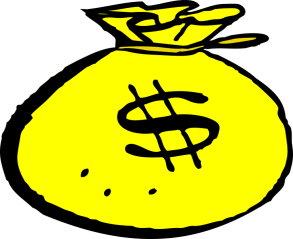 >
=
Доходы
Доходы
Расходы
Расходы
Доходы
Расходы
>
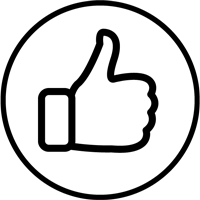 Дефицит бюджета
Сбалансированный бюджет
Профицит бюджета
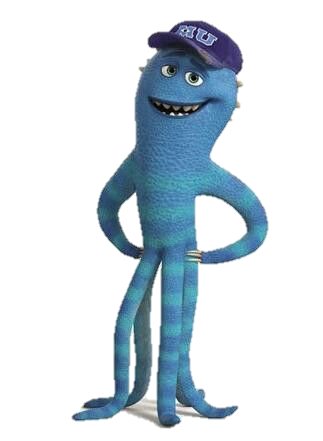 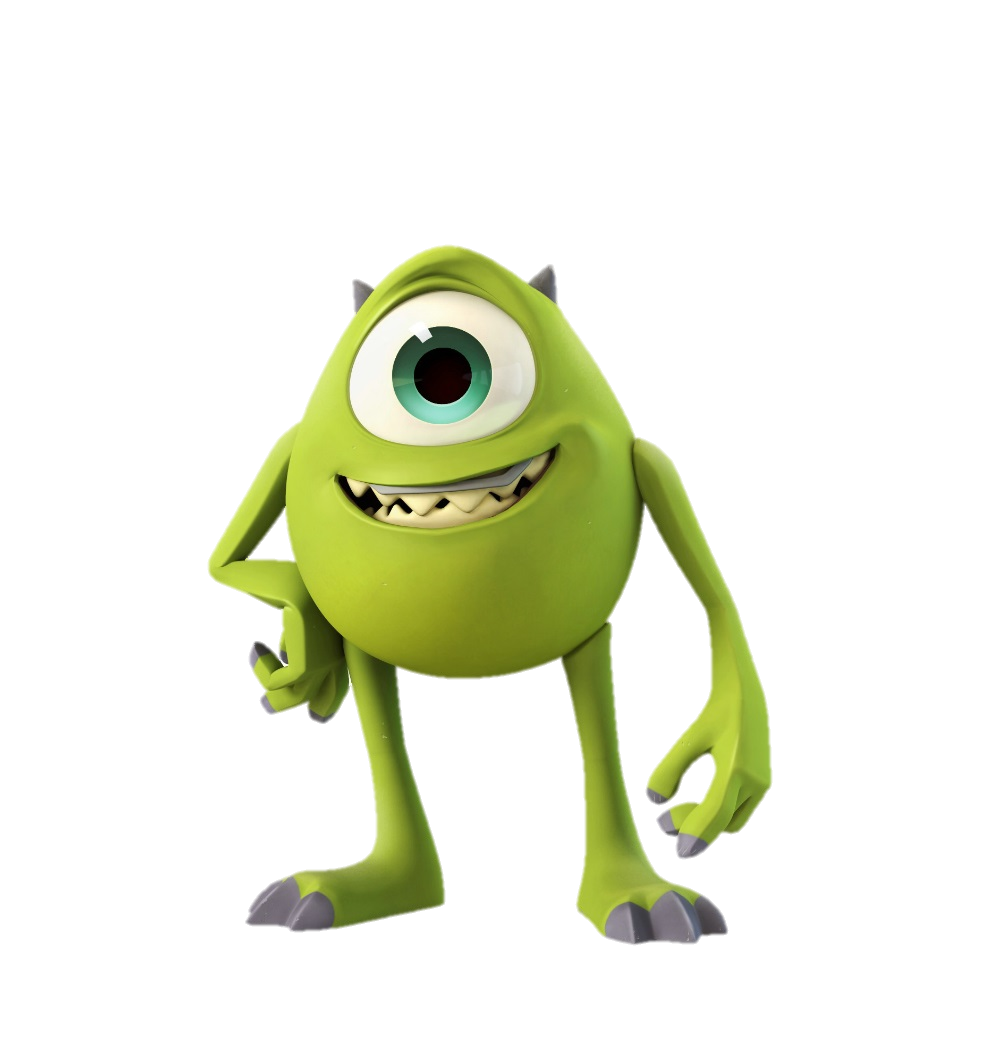 Но почему государству нужен сбалансированный бюджет, ведь компании увеличивают прибыль, почему бы бюджету не быть профицитным?
Майк, не нужно сравнивать государство и компании, ведь у компании цель – больше денег, а у государства – обеспечение общественных нужд государства и граждан. Сбалансированный бюджет будет честным по отношению к гражданам
Дефицит или профицит?
На данной таблице вы можете посмотреть показатели доходов и расходов, а также в каком году был дефицит или профицит бюджета.
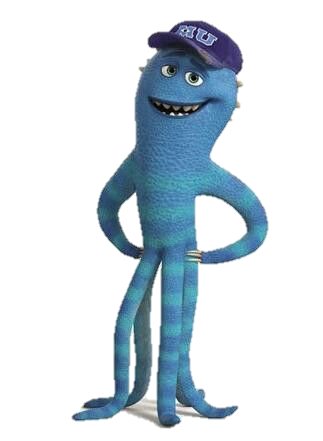 Структура расходов бюджета сельского поселения, в процентах
ОБЩЕГОСУДАРСТВЕННЫЕ ВОПРОСЫ
НАЦИОНАЛЬНАЯ ОБОРОНА
НАЦИОНАЛЬНАЯ  БЕЗОПАСНОСТЬ БЕЗОПАСНОСТЬ
НАЦИОНАЛЬНАЯ ЭКОНОМИКА
ЖИЛИЩНО-КОММУНАЛЬНОЕ ХОЗЯЙСТВО
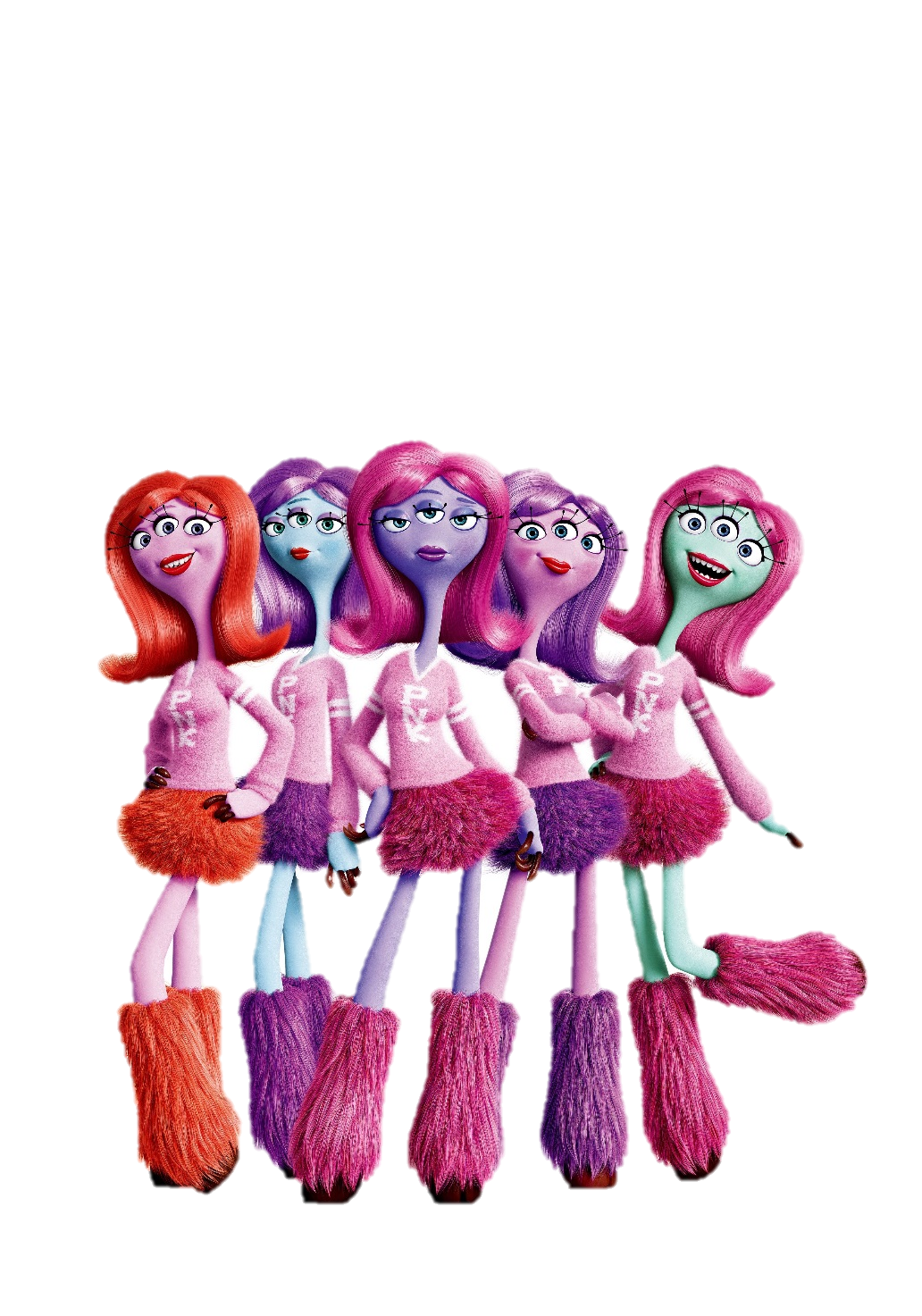 ОБРАЗОВАНИЕ
КУЛЬТУРА, КИНЕМАТОГРАФИЯ
СОЦИАЛЬНАЯ ПОЛИТИКА
Большую часть расходных средств составляют: общегосударственные расходы, жилищно-коммунальное хозяйство и культура.
Ум, защита, равенство!
ФИЗИЧЕСКАЯ  КУЛЬТУРА  И  СПОРТ
Структура бюджета сельского поселения по «программному» принципу
БЮДЖЕТ СЕЛЬСКОГО ПОСЕЛЕНИЯ
Программные и непрограммные расходы
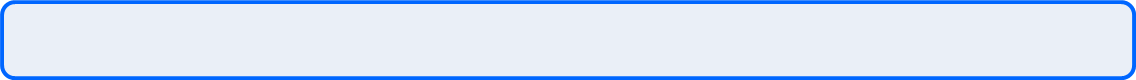 13 Муниципальных программ Жуковского сельского поселения
Непрограммные
 расходы
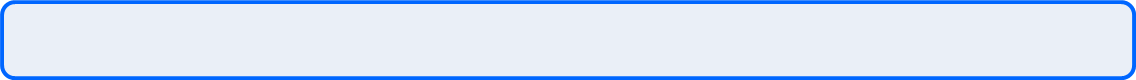 1.Непрограммные расходы на обеспечение деятельности органа местного самоуправления Жуковского сельского поселения (резервный фонд, условно-утвержденные расходы)

2.Непрограммные расходы за счет субвенций поступивших из вышестоящих бюджетов (Расходы на осуществление первичного воинского учета органами местного самоуправления)
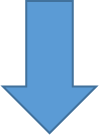 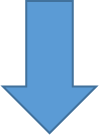 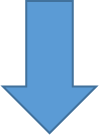 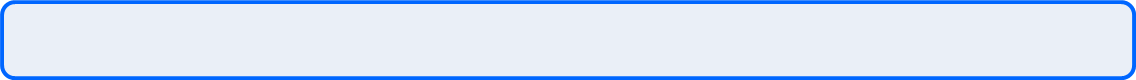 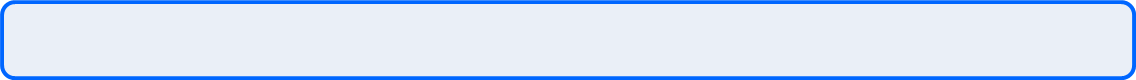 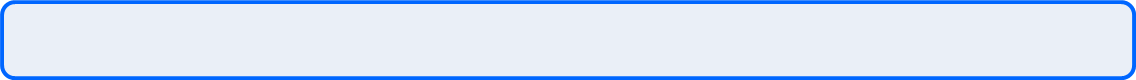 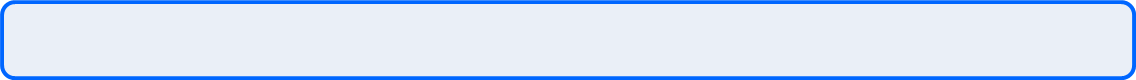 Обеспечение
безопасных
условий
жизнедеятельности
Социальной
направленности
Поддержка
отраслей
экономики
Общего
характера
4 программы
2 программы
4 программ
3 программы
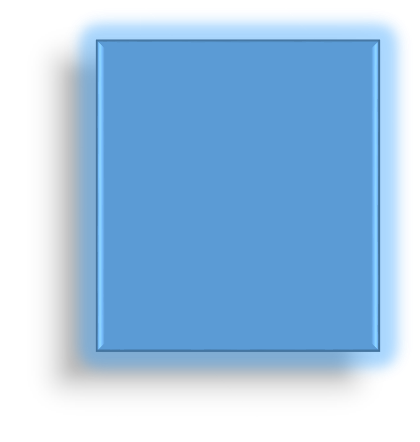 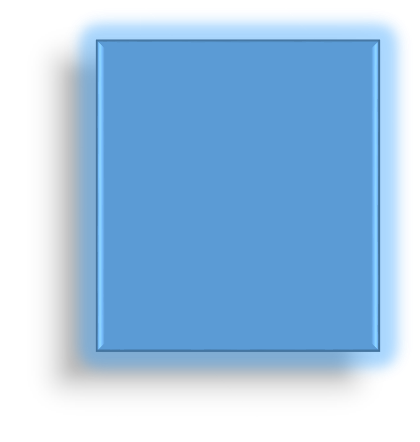 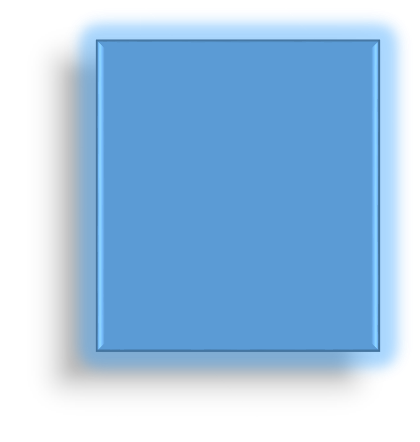 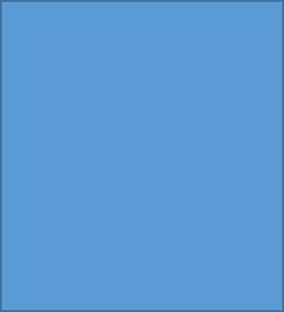 Обеспечение
безопасных
условий
жизнедеятельности
Поддержка
отраслей
экономики
Социальной
направленности
Общего
характера
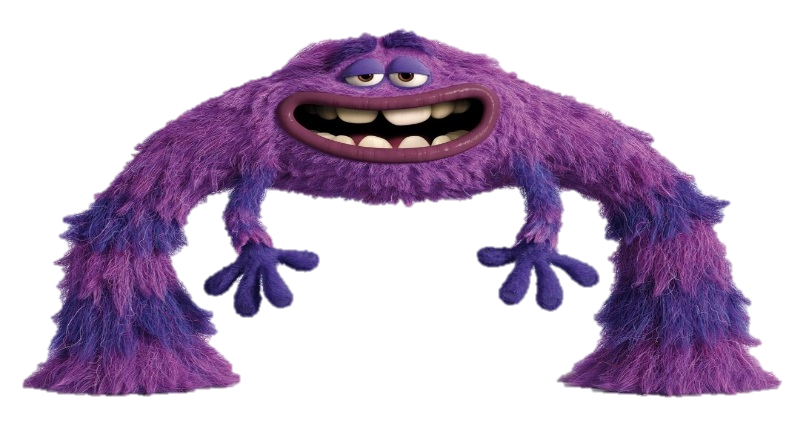 Каждая программа очень важна для публично правового образования. 
А также мы можем контролировать как выполняется данная программа.
Объем и структура муниципального долга бюджета сельского поселения
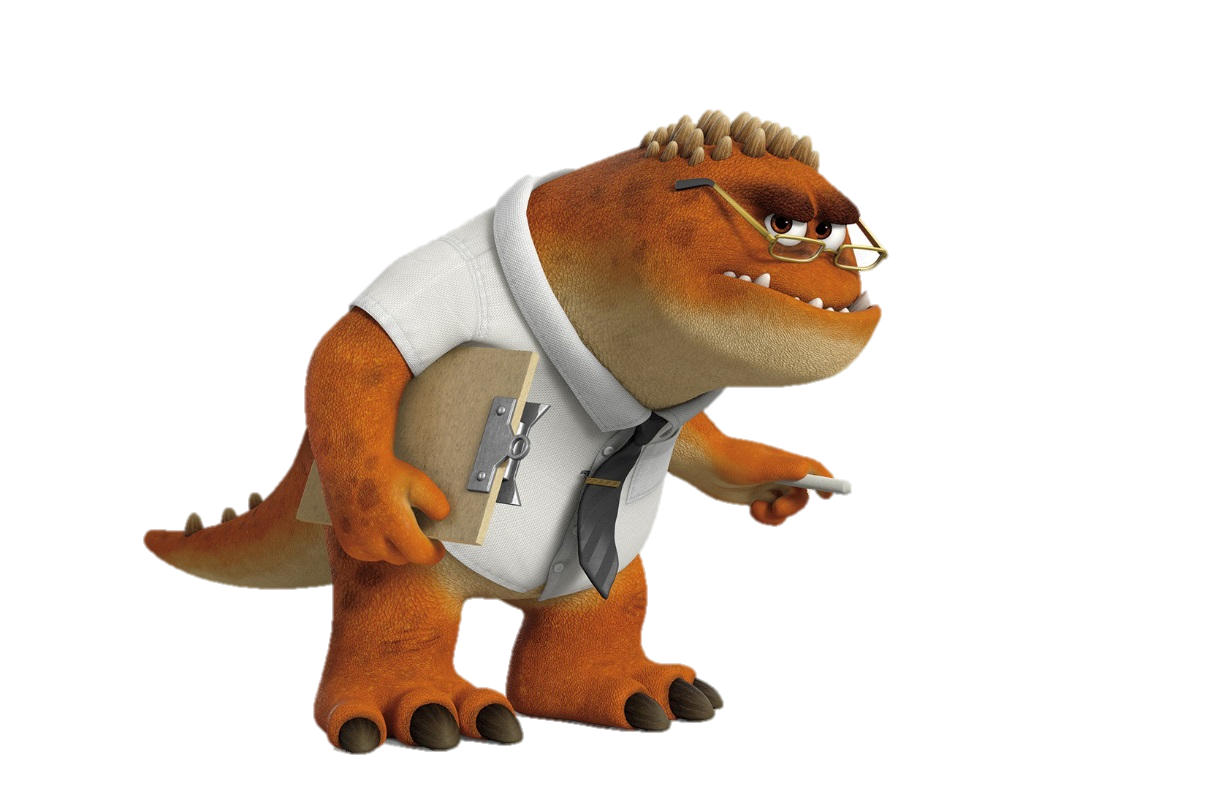 Верхний предел муниципального внутреннего долга Жуковского сельского поселения на 1 января 2023 года, и верхний предел муниципального внутреннего долга Жуковского сельского поселения на 1 января 2024 года и верхний предел муниципального внутреннего долга Жуковского сельского поселения на 1 января 2025 года не планируется.
Муниципальный долг – совокупность долговых обязательств муниципального образования. Предельный объем муниципального долга не должен превышать утвержденный общий годовой объем доходов бюджета города без учета утвержденного объема безвозмездных поступлений
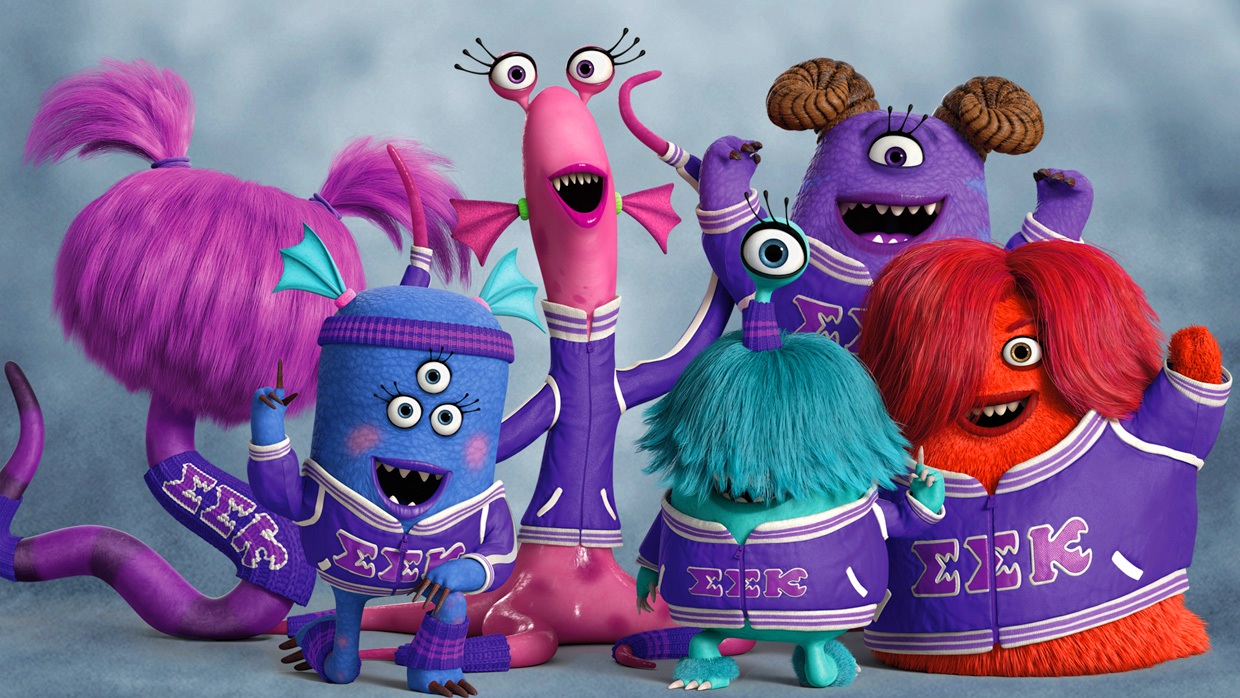 Спасибо за внимание!